Пирожки
Цветная песенка
Сл. Н.Кукловской
Муз. А.Филиппенко
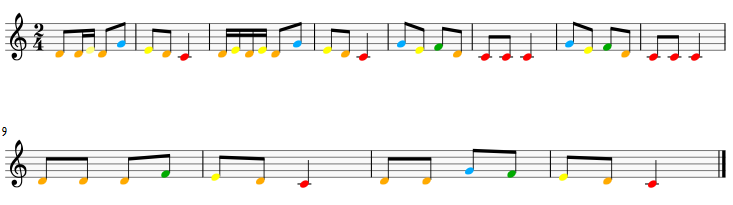 1. Я пеку, пеку, пеку.
Деткам всем по пирожку.
А для милой м всем мамочки.
Испеку два пряничка. 
2. Кушай, кушай мамочка.
 Вкусные два пряничка .
А ребяток позову 
Пирожками угощу.
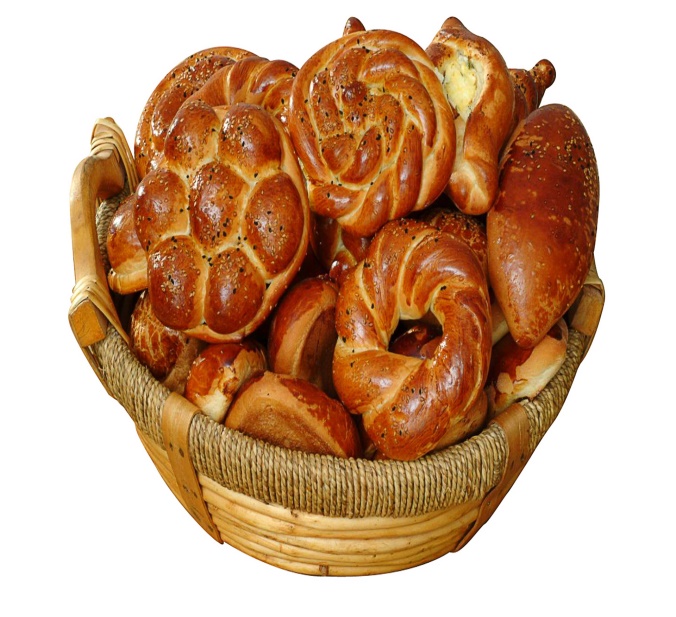 3
РЕКОМЕНДАЦИИ ПО РАБОТЕ С ПОСОБИЕМ
В музыке, как и во всех областях развития детей, прослеживается тенденция к еще более раннему обучению детей.
Первое с чего начинается обучение музыке – это основы музыкальной грамоты.
Сборник «Цветные песенки» поможет сделать это педагогам и родителям при помощи интересной методики – цветные ноты.
Для этого необходимо только изучить с ребенком цвета нот, взять цветные диатонические колокольчики и начать играть песенки.
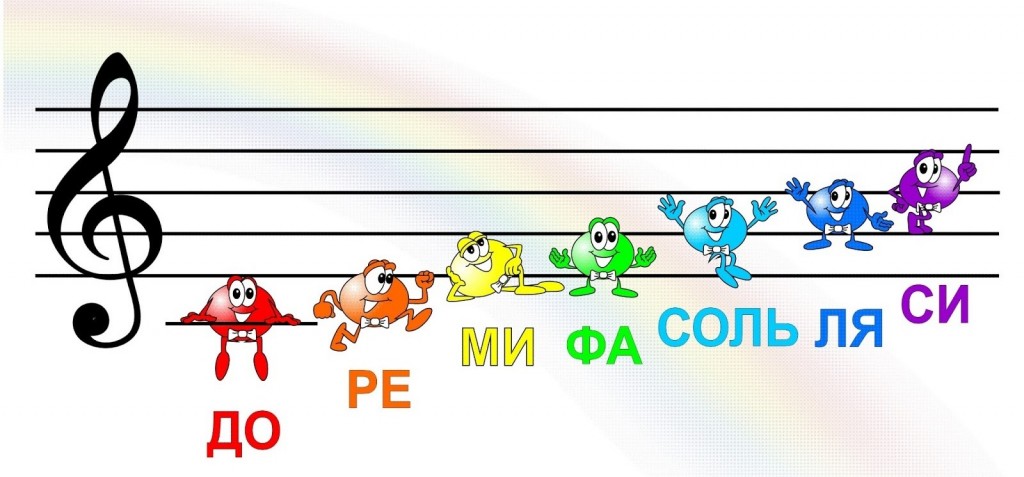 1
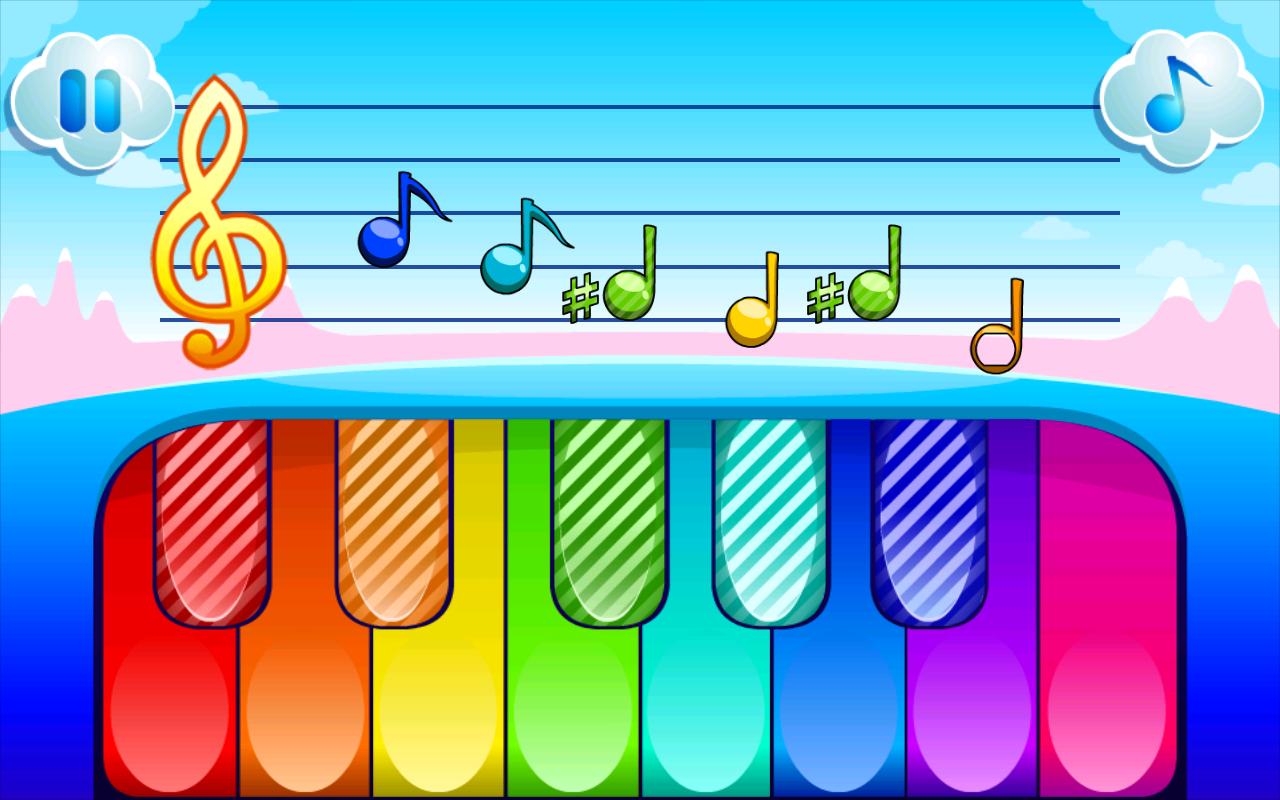 Продолжение следует
Музыкальный руководитель
Воротынцева.М.В.
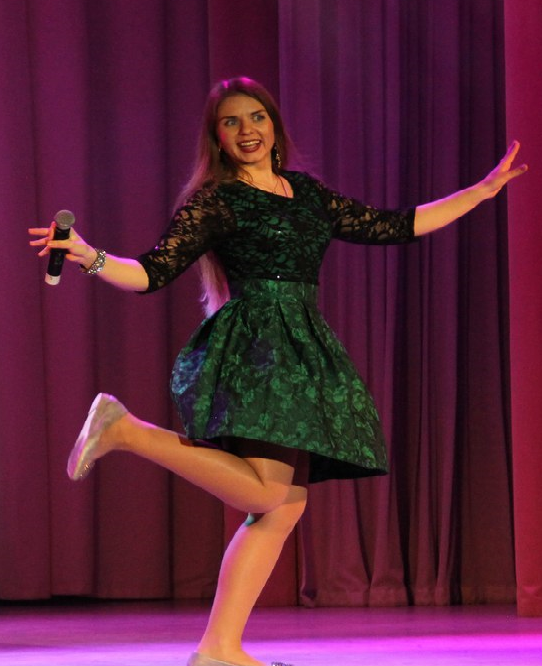 3
Лесенка
Цветная песенка
Муз. Е.Тиличеевой
Сл. М.Долинова
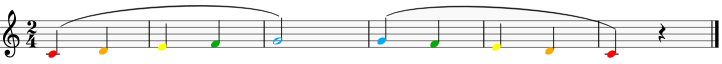 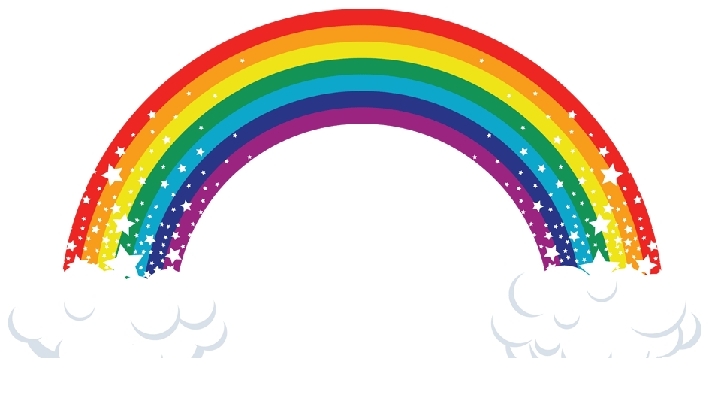 Вот иду я вверх
И спускаюсь вниз.
4
Это что за теремок?
Цветная песенка
Сл. Л.Олиферовой
Муз. Л.Олиферовой
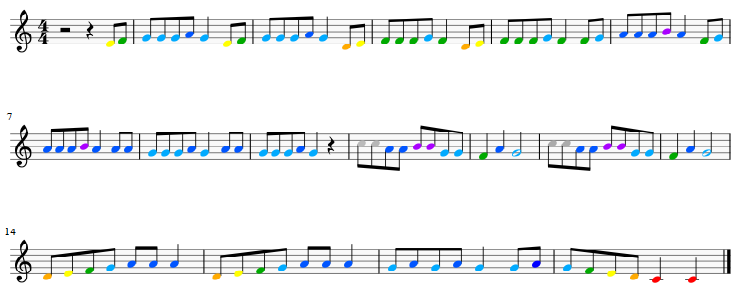 2.Здесь живут, наверно, мышки?
Нет, нет, нет.
Или заиньки трусишки?
Нет, нет, нет.
Кто же в тереме живёт?
Звонко песенки поёт?
Здесь живут ребята,
Ребята дошколята.
1.Это что за теремок?      
Ля-ля-ля-ля-ля-ля-ля. 
Из трубы идёт дымок
Ля-ля-ля-ля-ля-ля-ля.
Пахнет кашей из окна
Ля-ля-ля-ля-ля-ля-ля. 
Чья-то песенка слышна.
Ля-ля-ля-ля-ля-ля-ля.
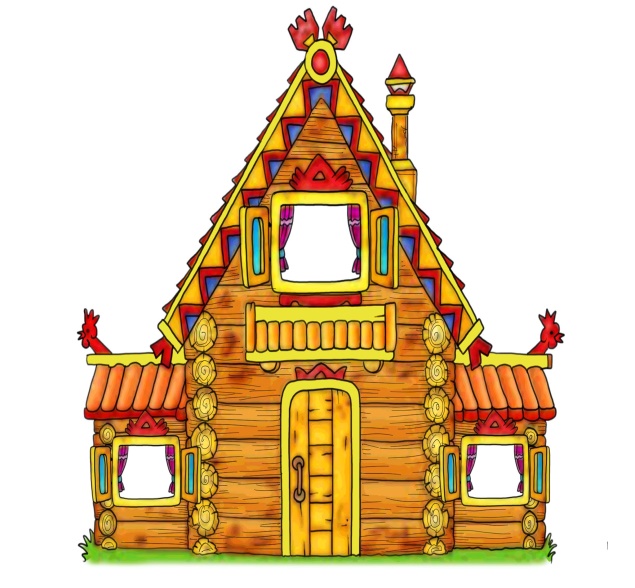 5
Горошина
Цветная песенка
Муз. В.Карасёвой
Сл.Н.Френкель
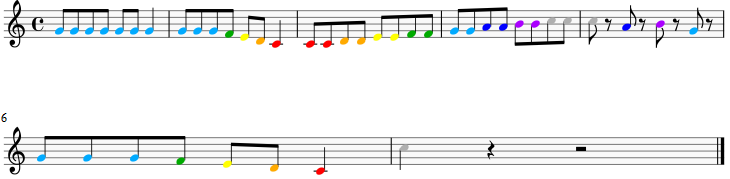 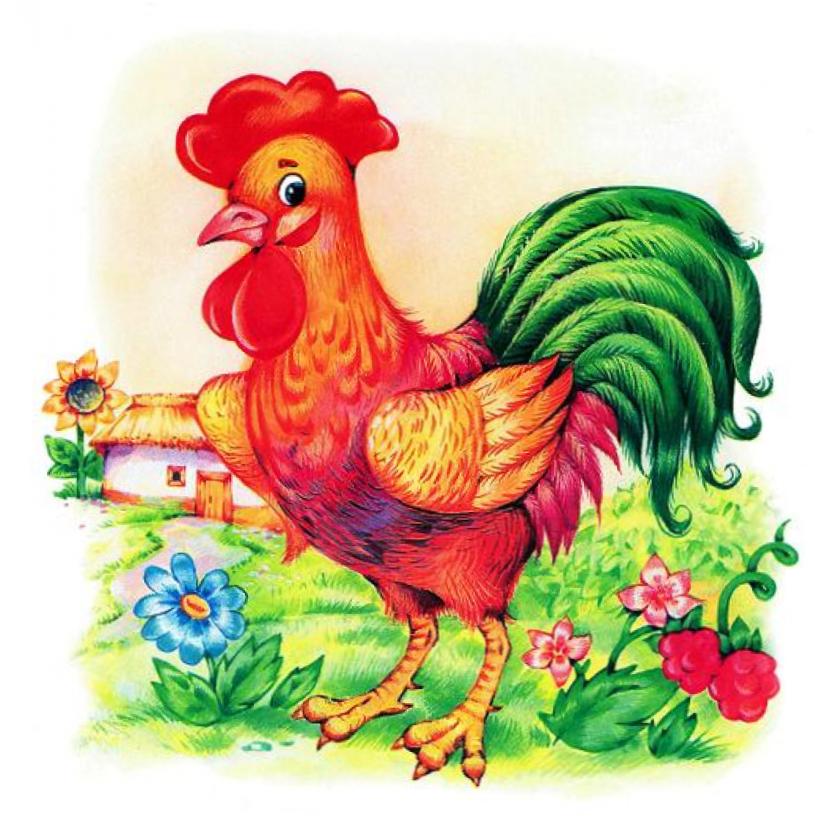 По дороге Петя шел,И горошину нашел, А горошина упала,Покатилась и пропала.Ох, Ох,  Ох, Ох!Где-то вырастет горох?
2
Воротынцева Марина
Цветные песенки
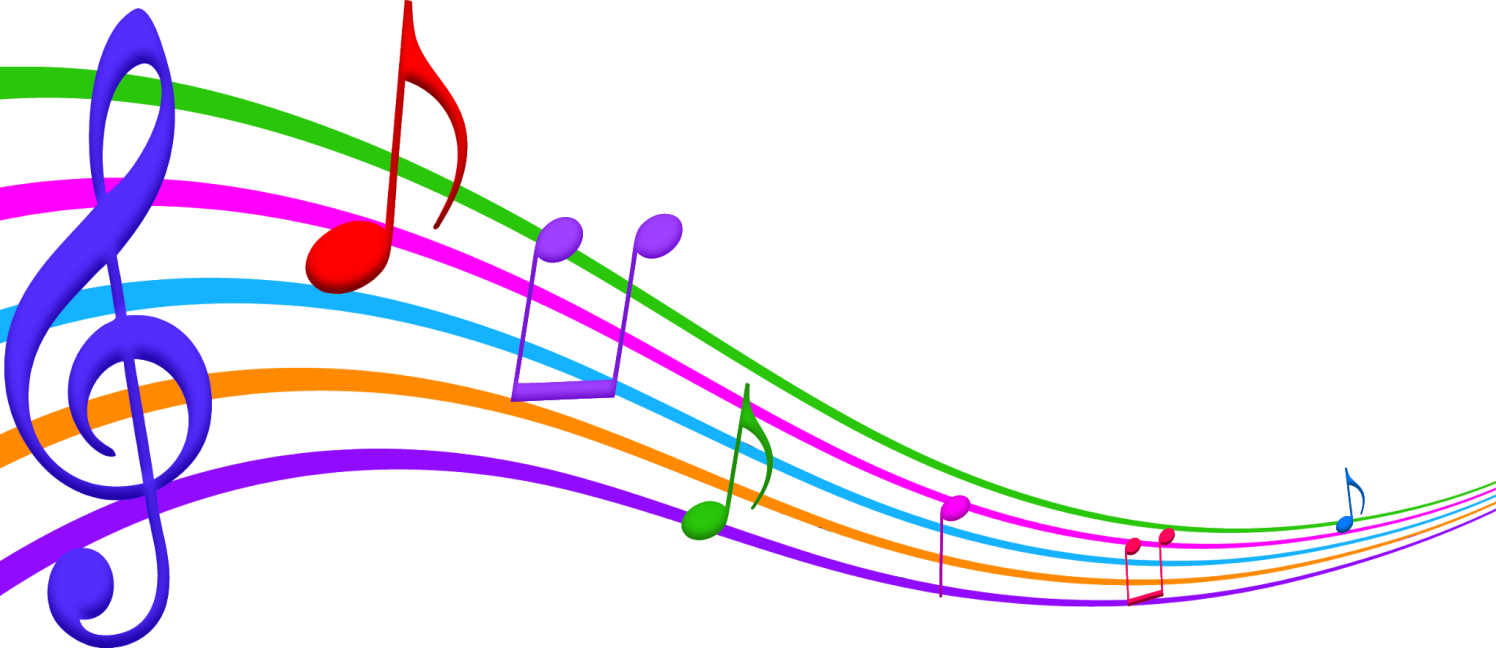 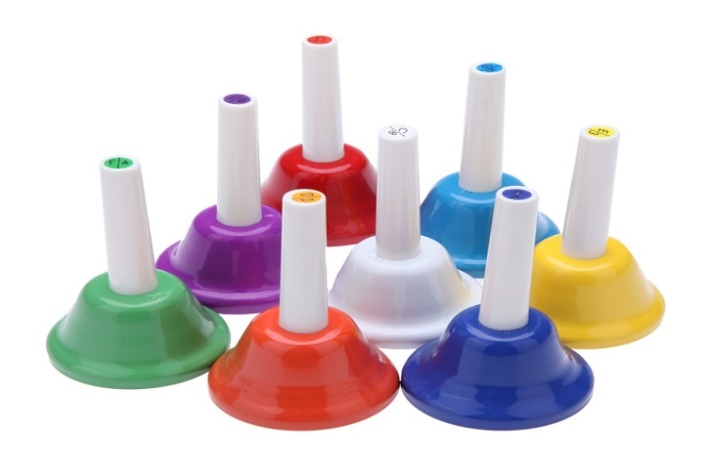 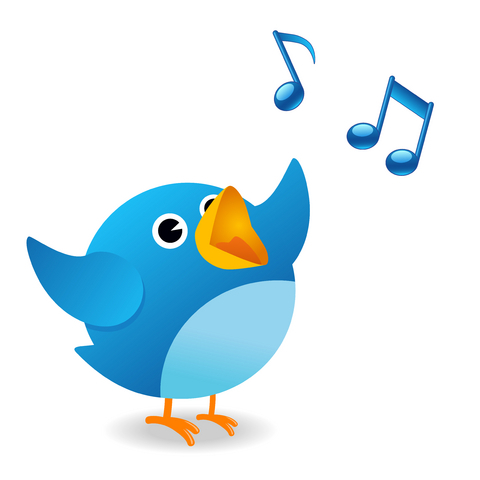 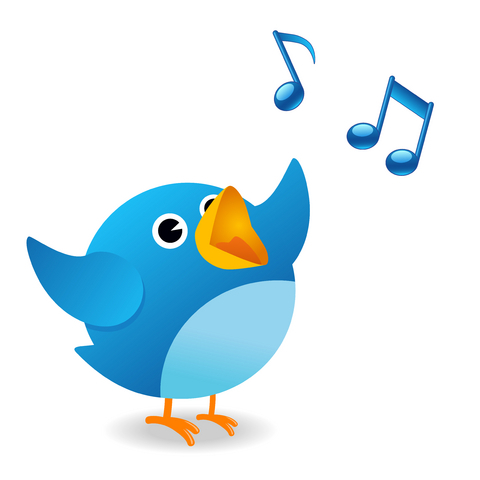 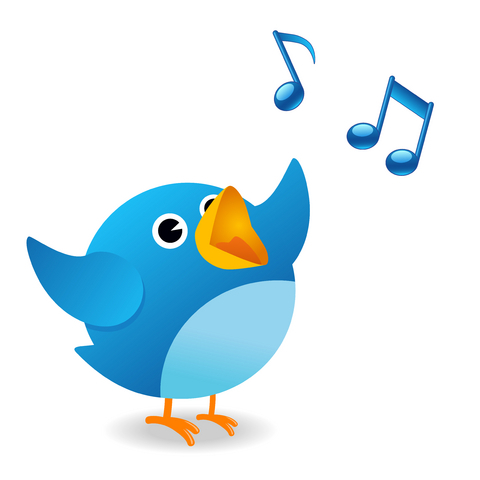 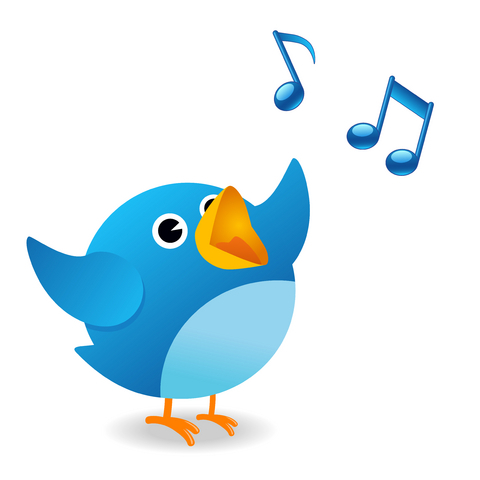 Скок-поскок
Цветная песенка
Обр. Г. Левкодимова
Русская народная попевка
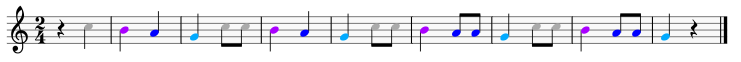 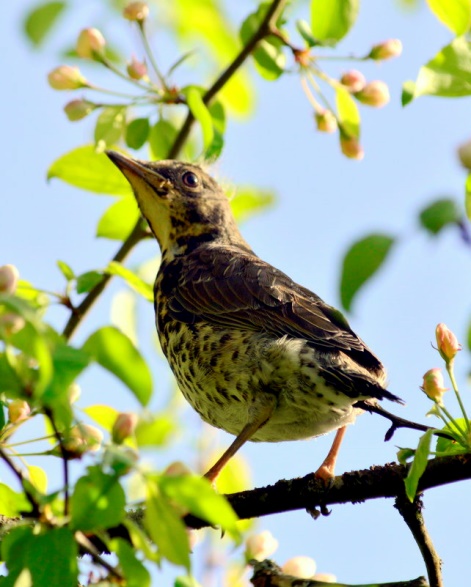 Скок, скок, поскок,Молодой дроздокПо водичку пошел,Молодичку нашел.
6
Кукла
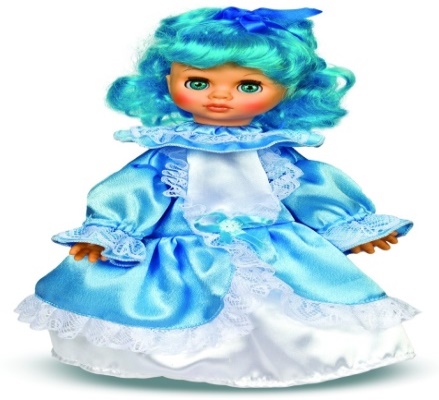 Цветная песенка
У меня есть кукла, хороша собой.
Красные ботинки, бантик голубой!
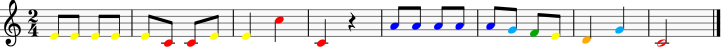 Часы
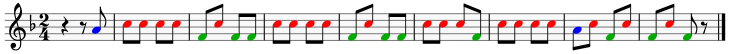 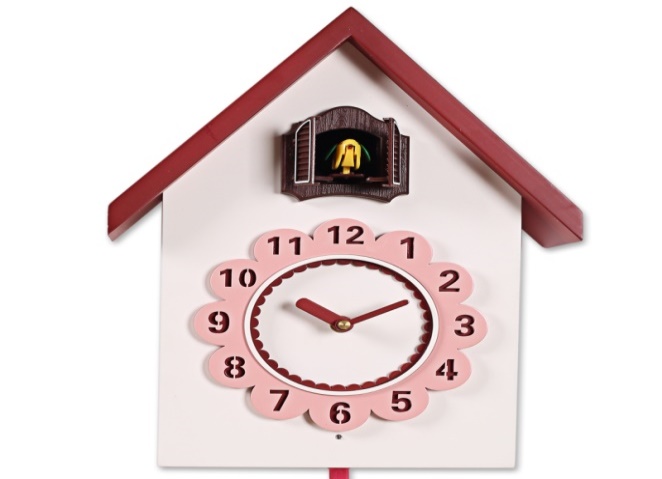 Часы стучат: тик-так, тик-так,
Часы ворчат: тик-так, тик-так.
Считать минуты не пустяк:
Тик-так, тик-так, тик-так, тик-так.
7
Марш юных космонавтов
Цветная песенка
Сл. Т.Волгиной
Муз. А.Филиппенко
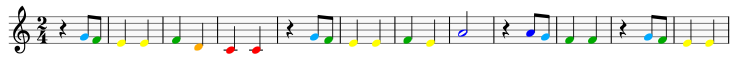 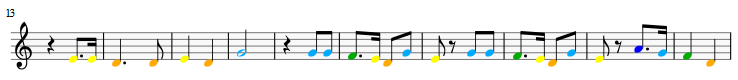 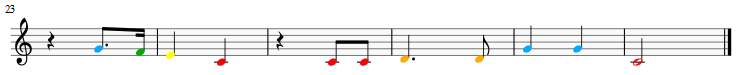 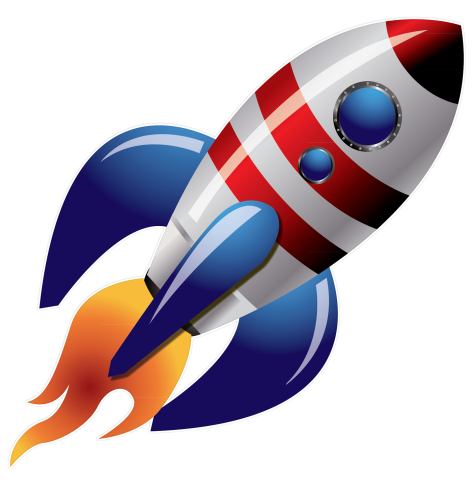 Припев:
Космонавты захотят-И на звезды полетят!Космонавты, космонавты,Вам привет от всех ребят!
От героев – космонавтовНе хотим мы отставать:Мы, ребята-соколята,Будем скоро все летать!
8